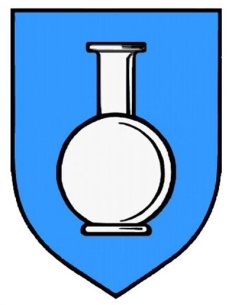 Općina hum na sutlihum na sutli 17549231 hum na sutlimb:02621223oib: 61743726362 www.humnasutli.hr
OPĆINA HUM NA SUTLI
VODIČ ZA GRAĐANE UZ PRORAČUN ZA 
2024. GODINU
Što je proračun?
Proračun je akt kojim se procjenjuju prihodi i primici te utvrđuju rashodi i izdaci općine Hum na Sutli za proračunsku godinu, a sadrži i projekciju prihoda i primitaka te rashoda i izdataka za slijedeće dvije godine.	Proračun se odnosi na fiskalnu godinu i traje od 01. siječnja do 31. prosinca. Zakonodavni  akt kojim su regulirana sva pitanja vezana uz proračun je Zakon o proračunu („Narodne novine” br.144/2021). 	Jedini ovlašteni predlagatelj Proračuna općine je općinski načelnik. Općinski načelnik općine Hum na Sutli odgovoran je za zakonito planiranje i izvršavanje proračuna, za svrhovito, učinkovito i ekonomično raspolaganje proračunskim sredstvima. Proračun donosi (izglasava) Općinsko vijeće do kraja godine za iduću godinu.Treba napomenuti da proračun nije statičan akt već se sukladno zakonu može mijenjati tijekom proračunske godine.Ta izmjena se naziva Rebalans proračuna.	Procedura izmjena/rebalansa proračuna identična je proceduri njegova donošenja.
Proračun sadržava:
1. Opći dio proračuna sačinjavaju:
Račun prihoda i rashoda u kojem su prikazani svi prihodi i rashodi prema ekonomskoj klasifikaciji (npr. prihodi od poreza, imovine, pristojbi te rashodi za zaposlene, financijski rashodi). 
Račun zaduživanja/financiranja prikazuje izdatke za financijsku imovinu i otplate zajmova te primitke od financijske imovine i zaduživanja.
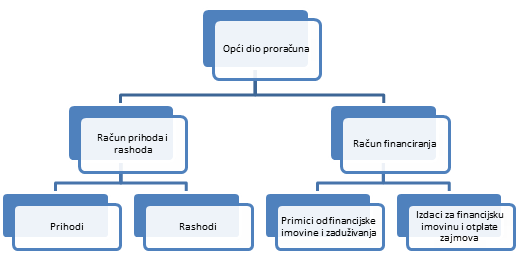 2. Poseban dio proračuna sačinjava:Plan rashoda i izdataka raspoređen je po organizacijskim  jedinicama (odjelima) i proračunskim korisnicima iskazanih po vrstama te raspoređenih u programe koji se sastoje od aktivnosti i projekata. 						RAZDJEL: 001 OPĆINA HUM NA SUTLI	raspodijeljen je na GLAVE:        Glava: 01	OPĆINA HUM NA SUTLI – OPĆE JAVNE USLUGE	Glava: 02	DJEČJI VRTIĆ BALONČICA	Glava: 03 	NARODNA KNJIŽNICA HUM NA SUTLI
Glava: 01	OPĆINA HUM NA SUTLI – OPĆE JAVNE USLUGE  
 raspodijeljena je na programe:
1001  JEDINSTVENI UPRAVNI ODJEL1002  PREDSTAVNIČKA I IZVRŠNA TIJELA - PRIPREMA I DONOŠENJA KATA IZ DJELOKRUGA1003	 KOMUNALNO gospodarstvo1004	 Izgradnja Komunalne INFRASTRUKTURA I Građevinskih Objekata1005	 SUFINANCIRANJE PREDŠKOLSKOG ODGOJA I OSNOVNO ŠKOLSTVO  1006  DONACIJE Kulturne djelatnosti1007	 DONACIJE ŠPORTSKE DJELATNOSTI1008  DONACIJE OSTALA DRUŠTVA I ORGANIZACIJE1009	 Obrt I Poljoprivreda1010	 SOCIJALNA ZAŠTITA1011	 ZAŠTITA OD POŽARA I CIVILNA ZAŠTITA1012	 RAZVOJ ZAJEDNICE
Proračunski korisnici su ustanove, tijela javne vlasti kojima je JLS osnivač ili suosnivač. Financiranje proračunskih korisnika je većim dijelom iz proračuna svog/svojih osnivača ili suosnivača.        
Proračunski korisnici Općine Hum na Sutli su: Dječji vrtić „Balončica“ i Narodna knjižnica Hum na Sutli.
Glava: 02	 DJEČJI VRTIĆ BALONČICA			raspodijeljena je na program:PROGRAM 1013 PREDŠKOLSKI ODGOJ - DJEČJI VRTIĆ BALONČICA
Glava: 03 	NARODNA KNJIŽNICA HUM NA SUTLI
				raspodijeljena je na program:
PROGRAM 1014 NARODNA KNJIŽNICA HUM NA SUTLI
Proračun općine Hum na Sutli za 2024. godinuProračunski prihodi i primici:
PRIHODI I PRIMICIPrihodi poslovanja općine Hum na Sutli za 2024. godinu planirani su u iznosu od 3.370.380,00 eura, a čine ih:
Prihodi od poreza za 2024. godinu planirani su u iznosu od 2.146.600,00 EUR: 
prihodi od poreza na dohodak koji su planirani u iznosu od 2.088.600,00 EUR, 
prihodi od poreza na  imovinu koji su planirani u iznosu od 42.000,00 EUR, 
prihodi  od poreza na robu i usluge koji su planirani u iznosu od 16.000,00 EUR.

Pomoći od subjekata unutar općeg proračuna planirani su za 2024. u iznosu od 693.000,00 EUR i to:
tekuće pomoći iz  državnog proračuna planirane su u iznosu od 123.500,00 EUR,
tekuće pomoći iz županijskog proračuna planirane su u iznosu od 11.000,00 EUR	
kapitalne pomoći iz državnog proračuna planirane su u iznosu od 50.000,00 EUR,
Pomoći od izvanproračunskih korisnika planirane su u iznosu od 20.500,00 EUR,
kapitalne pomoći iz državnog proračuna temeljem prijenosa EU sredstava u 2023. godinu planirane su u iznosu  od 488.000,00 EUR.
Prihodi od  imovine za 2024. godinu planirani su u iznosu od 14.520,00 EUR, a čine ih:
kamate na depozit planirane su u iznosu od 10,00 EUR,
prihodi od zakupa i iznajmljivanja u iznosu od 7.500,00 EUR,
spomenička renta planirana u iznosu od 10,00 EUR, 
naknade za ceste planirane u iznosu od 6.000,00 EUR, te 
prihod od naknade za nezakonito izgrađene građevine planiran u iznosu od 1.000,00 EUR.

Prihodi od upravnih i administrativni pristojbi planirani su u iznosu od 451.500,00 EUR, a odnose se na:
prihod od upravnih pristojbi  u iznosu od 1.000,00 EUR, 
prihodi od vodnog doprinosa u iznosu od 1.000,00 EUR, 
doprinosa od šuma u iznosu od 1.500,00 EUR, 
komunalnog doprinosa u iznosu od 50.000,00 EUR, te 
komunalne naknade u iznosu od 398.000,00 EUR.

Prihodi od donacija planirani su u iznosu od 50.000,00 EUR, a odnose se na:
kapitalne donacije od neprofitnih organizacija  u iznosu od 50.000,00 EUR.

Ostali prihodi planirani su u iznosu od 15.260,00 EUR (prvenstveno se odnose na planiran iznos od 10.000,00 EUR od građana za asfaltiranje nerazvrstanih cesta).

Prihodi od prodaje nefinancijske imovine planirani su u iznosu od 5.400,00 EUR, odnose se na:
Prihod od prodaje stanova  na kojima postaji stanarsko pravo u iznosu od 5.400,00 EUR.
U ukupne prihode Plana proračuna općine za 2024. godinu uključeni su i vlastiti prihodi i pomoći proračunskih korisnika što je zakonska obveza i to kako slijedi:

Dječji vrtić ”Balončica” u ukupnom iznosu od 209.490,00 EUR:
Pomoći proračunskim korisnicima iz proračuna koji im nije nadležan  u iznosu od 2.837,00 EUR,
Prihodi od opskrbinina Dječji vrtić Balončica planirani su iznosu od 204.000,00 EUR,
Prihodi od donacija u iznosu od 2.650,00 EUR.
Ostali prihodi u iznosu od 3,00 EUR.

Narodna knjižnica Hum na Sutli u ukupnom iznosu od 8.866,00 EUR:
Pomoći proračunskim korisnicima iz proračuna koji im nije nadležan  u iznosu od 8.600,00 EUR,
Ostali prihodi u iznosu od 266,00 EUR.
Planirano korištenje prenesenog Viška/manjka prihoda iz prethodnih godina u iznosu od 1.451.400,00 EUR:
Općina Hum na Sutli                      planirani  Višak     1.450.000,00 EUR
Dječji vrtić „Balončica”                  planirani  Višak               500,00 EUR
Narodna knjižnica Hum na Sutli    planirani  Višak                900,00 EUR
Proračun općine Hum na Sutli za 2024. godinu
Proračunski rashodi i izdaci:
Rashodi i izdaci  OPIS POSEBNOG DIJELA PRORAČUNA
GLAVA: 01 OPĆINA HM NA SUTLI - OPĆE JAVNE USLUGE planirana sredstva u iznosu od  4.346.820,00 EUR

PROGRAM 1001 JEDINSTVENI UPRAVNI ODJEL planirani rashodi u iznosu od  145.664,00 EUR odnose se na
Rashode za zaposlene koji su planirani u iznosu od 145.664,00 EUR.

PROGRAM 1002  PREDSTAVNIČKA I IZVRŠNA TIJELA – PRIPREMA I DONOŠENJE AKATA IZ DJELOKRUGA planirani rashodi u iznosu od 293.075,00 EUR, a odnose se na
Rashodi za redovnu djelatnost općinskog vijeća i izvršnog tijela, radnih tijela planirani su iznosu od 51.410,00 EUR,
Donacije za političke stranake planirano je 2.000,00 EUR, 
Materijalni rashodi planirani u iznosu od 115.865,00 EUR, a čine ih rashodi za računalne usluge, premije osiguranja, troškovi telefona i poštarina, usluge promidžbe i informiranja, rashode za energiju svih objekata,  bankarske usluge, pristojbe i naknade,
Rashodi za nabavu uredske opreme, ulaganje u računalne programe planirani su u iznosu od 14.300,00 EUR,
Rashodi za intelektualne usluge planirani su u iznosu od 15.500,00 EUR odnose se na odvjetničke usluge, projekte koji nisu drugdje svrstani, geodetsko- katastarske usluge.
Sredstva planirana za obilježavanje Dana općine (rashodi protokola i donacije Udrugama) planirana su u iznosu od 35.000,00 EUR,
Obveza uplate 1% prihoda od poreza na dohodak u iznosu od  22.000,00 EUR,
Proračunska rezerva planirana je u iznosu od 3.500,00 EUR,
Za djelovanje aktivnosti Savjeta mladih planiran su sredstva u iznosu od 6.500,00 EUR,
Participativni proračun za mlade  planira se u iznosu od 3.000,00 EUR,
Tiskanje monografije Općine u iznosu od 9.000,00 EUR,
Obilježavanje dočeka Nove godine planira se u iznosu od 15.000,00 EUR.
PROGRAM 1003 KOMUNALNO GOSPODARSTVO ukupno planirana sredstva za 2024. godinu iznose 822.500,00 EUR, a odnose se na godišnje programe kojima je obuhvaćeno:
Rashodi za tekuće i investicijsko održavanje nerazvrstanih cesta, održavanje nogostupa, košnja trave i korova uz prometnice, kameni materijal, sanacija klizišta planirana su ukupnom iznosu od 506.000,00 EUR,
Troškovi zimske službe planirani su iznosu od 54.000,00 EUR,
Za održavanje i uređenje javnih površina na području općine predviđeno je 70.000,00 EUR, 
Za troškove utroška električne energije javne rasvjete, investicijsko i redovno održavanja javne rasvjete planirana su sredstva u iznosu od 77.500,00 EUR,
Zakup snage za elektro punionicu planiran je iznos od 10.000,00 EUR,
Za provođenje deratizacije, troškove skloništa životinja te veterinarsko - higijeničarsku službu  planirano je 15.000,00 EUR,
Za redovno i investicijsko održavanje groblja, mrtvačnica planira se iznos od 50.000,00 EUR.
Za sufinanciranje održavanja županijskih cesta planiran je iznos od 40.000,00 EUR.
PROGRAM 1004 IZGRADNJA KOMUNALNE INFRASTRUKTURE I GRAĐEVINSKIH OBJEKATA ukupno planirana sredstva za 2024. godinu iznose 821.350,00 EUR, a odnose se na tekuće aktivnosti  i kapitalne projekte:
Rashodi za tekuće održavanje objekata planirani su u iznosu od 13.350,00 EUR,
Izdaci za otplatu glavnice i kamata po kreditima planirani su u iznosu od 113.300,00 EUR,
Prometno rješenje - prilaz ka knjižnici u iznosu od 150.000,00 EUR, 
Provedba natječaja za gradnju objekata i komunalne infrastrukture planiraju se troškovi u iznosu 5.500,00 EUR,
Održavnje objekta  Škole Taborsko planirana su sredstva u iznosu od 2.000,00 EUR,
Parkiralište i šetnica uz nogometno igralište u Lastinama u iznosu od 65.000,00 EUR,
Za izgradnju nogostupa planira se  iznos od  66.000,00 EUR,
Za rekonstrukciju, racionalizaciju potrošnje i proširenje javne rasvjete planiran je iznos od 61.200,00 EUR,
Prema Programu asfaltiranja planiran je iznos od 60.000,00 EUR,
Za rekonstrukciju kinodvorane i uređenje platoa ispred iste planira se iznos od 155.000,00 EUR,
Proširenje Narodne knjižnice planiran je iznos od 50.000,00 EUR,
Biciklistička staza uz Sutlu - početak izrade projektne dokumentacije u iznosu od 50.000,00 EUR,
Rješavanja prometnog rješenja Donjeg Huma – granični prijelaz planiran je iznos od 10.000,00 EUR,
Prometno rješenje cestovne infrastrukture planira se 20.000,00 EUR za troškove projektne dokumentacije.
PROGRAM 1005 SUFINANCIRANJE PREDŠKOLSKOG ODGOJA I OSNOVNO ŠKOLSTVO ukupno planirana sredstva za navedeni program iznose 1.646.400,00 EUR, 

Planira se iznos od 50.000,00 EUR za sufinanciranje Osnovne škole Viktora Kovačića:
	- održavanja Osnovne škole i njezinih Područnih škola (3.000,00 EUR), 
	 - izdvajanje za troškove Osnovnoj školi iznad standarda, sufinanciranje izleta, rad djelatnika za dnevni boravak, rad pomoćnika u nastavi  	  (ukupno 47.000,00 EUR). 
Sufinanciranje boravka djece sa područja općine Hum na Sutli u drugim vrtićima planira se u iznosu od 8.400,00 EUR,
Projekt opremanja dvorišta unutar Dječjeg vrtića Balončica planiran je u iznosu od 50.000,00 EUR,
Dogradnja Dječjeg vrtića Balončica - planiran je iznos od 1.538.000,00 EUR.
PROGRAM 1006 DONACIJE KULTURNE DJELATNOSTI sufinanciranje udruga i programa u kulturi planirano u iznosu od 47.000,00 EUR (donacije Limenoj glazbi Straža, KUD-u Rikard Jorgovanić, za održavanje Hoomstocka,ostale priredbe kulturnih sadržaja).

PROGRAM 1007 DONACIJE ŠPORTSKE DJELATNOSTI sufinanciranje udruga i programa u športu planirano u iznosu od 46.800,00 EUR (donacije NK Straža, Šahovski klub Straža, Tenis klubu, ostale športske priredbe).

PROGRAM 1008 DONACIJE OSTALA DRUŠTVA I ORGANIZACIJE sufinanciranje udruga i programa planirano je u iznosu od 91.531,00 EUR, od toga:
Planiraju se sredstva u iznosu od 80.000,00 EUR za rad udruga građana na području općine Hum na Sutli (Kuburaška društva, Glazbene udruge, Udruge umirovljenika, Udruga vinogradara i podrumara, Lovačka udruga, Udruga mladih, Udruga žena, Udruga liječenih alkoholičara, sufinanciranje obnove ribnjaka ŠRU Klen i ribnjaka ŠRC Sv.Vid…), 
Za donacije vjerskim zajednicama planirana su sredstva u iznosu od 5.000,00 EUR,
Opremanje dječjih igrališta planirano je u iznosu od 2.000,00 EUR,
Donacije županijskim udrugama planirana su u iznosu od 1.300,00 EUR,
Za Gorsku službu spašavanja planirana su sredstva u iznosu od 531,00 EUR,
Planirana su sredstva u iznosu od 2.700,00 EUR, kao potpora za iskapanja na lokalitetu u Klenovcu Humskom - Burg Vrbovec.

PROGRAM 1009 OBRT I POLJOPRIVREDA  za subvencije poljoprivrednicima i poticanje razvoja poduzetništva planirano je ukupno 17.900,00 EUR (poticanje razvoja poljoprivrede 13.500,00 EUR, subvencije obrtnicima 3.000,00 EUR, članarina LAG - Sutla 1.400,00 EUR).
PROGRAM 1010 SOCIJALNA ZAŠTITA za financiranje navedenog programa planiraju se sredstva u ukupnom iznosu od 252.300,00 EUR, a raspodijeljena kako slijedi :
Planirana sredstva u iznosu od 19.000,00 EUR odnose se na pomoći socijalno ugroženim pojedincima i obiteljima u cilju poboljšanja standarda socijalno najugroženijeg dijela stanovništva.
Planiraju se sredstva u ukupnom iznosu od 33.800,00 EUR za potpore novorođenim Humčanima/Humčankama te jubilarcima zlatni/ dijamantni pir, pomoći elementarno ugroženim osobama prilikom elementarnih nepogoda.
Ukupno planirana sredstva za stipendije srednjoškolaca i studenata po socijalnom statusu, nadarenosti, po osnovi deficitarnih zanimanja, te nagrade učenicima i studentima za posebna postignuća u iznosu od 43.000,00 EUR, također je  planiran iznos od 24.000,00 EUR za sufinanciranje prijevoza učenika srednjih škola.
Planiraju se sredstva u iznosu od 9.500,00 EUR za poklone djeci za Božić.
Planiraju se sredstva u iznosu od 10.000,00 EUR za podjelu Božićnica umirovljenicima sa područja općine Hum na Sutli čija je mirovina niža od 350,00 EUR.
Sukladno odredbama Zakona o Hrvatskom Crvenom križu općina Hum na Sutli osigurava sredstva za rad i djelovanje Hrvatskog crvenog križa Pregrada u iznosu od 10.000,00 EUR.
Predviđa se sufinanciranje nabavke radnih bilježnica za učenike osnovne škole u iznosu od 22.000,00 EUR.
Za mjeru pomoći pri rješavanju stambenog pitanja – kupnja ili izgradnja nove nekretnine planirana su sredstva u iznosu od  56.000,00 EUR.
Za mjeru pomoći pri rješavanju stambenog pitanja – adaptacija stambenog prostora planirana su sredstva u iznosu od  25.000,00 EUR.
PROGRAM 1011 ZAŠTITA OD POŽARA I CIVILNA ZAŠTITA ukupno planirana sredstva  iznose  142.700,00 EUR, a odnose se na:
Za financiranje Vatrogasne zajednice općine Hum na Sutli  sukladno Zakonu o vatrogastvu u iznosu od 64.000,00 EUR.
Sufinanciranje nabave platforme za potrebe VZO planira se donacija u iznosu od 50.000,00 EUR.
Za nabavku opreme za civilnu zaštitu planira se iznos od 4.800,00 EUR.
Za financiranje Javno vatrogasne postrojbe grada Krapine u iznosu od 3.900,00 EUR.
Donacija DVD-U Prišlin – Hum za izgradnju poligona za vježbalište planirana je u iznosu od 20.000,00 EUR.


PROGRAM 1012  RAZVOJ ZAJEDNICE planirana sredstva iznose 21.500,00 EUR, a odnosi se na projekte:
After summer minglanje -  za organizaciju manifestacije planiran je iznos od 1.500,00 EUR.
Izradu projekta  „Zavičajna zbirka” – kuća Brezno u iznosu od 20.000,00 EUR.
GLAVA: 002  PREDŠKOLSKI ODGOJ - PRORAČUNSKI KORISNIK DJEČJI VRTIĆ „BALONČICA” planirana sredstva u iznosu od 626.150,00 EUR

Program  1013 PREDŠKOLSKI ODGOJ - DJEČJI VRTIĆ BALONČICA /  Planirana sredstva za provođenje predškolskog programa do polaska djece u osnovnu školu iznose 626.150,00 EUR  (sufinanciranje iz općinskog proračuna iznosi  416.160,00 EUR): 
Rashodi za zaposlene planiraju se u iznosu od 522.084,00 EUR,
Planirana sredstva za tekuće rashode  iznose 93.515,00 EUR,
Za  financiranje predškole planira se iznos od 2.837,00 EUR,
Rashodi za nabavu opreme planiraju se u iznosu od 7.714,00 EUR.
GLAVA: 003  KULTURNE USTANOVE - PRORAČUNSKI KORISNIK NARODNA KNJIŽNICA HUM NA SUTLI planirana sredstva u iznosu od  65.086,00 EUR 

PROGRAM 1014 NARODNA KNJIŽNICA HUM NA SUTLI / Planirana sredstva za rad knjižnice iznose 65.086,00 EUR (sufinanciranje iz općinskog proračun iznosi  60.500,00 EUR): 
Za plaće i naknade ravnateljice planiran je iznos od 39.700,00 EUR,
Rashodi za tekuće poslovanje knjižnice planirani su iznosu od 9.801,00 EUR,
Za nabavku nove knjižne građe planiran je iznos od 15.765,00 EUR,
Rashodi za nabavu opreme planiraju se u iznosu od 2.000,00 EUR,
Godišnji programi i manifestacije obuhvaćaju:  
		• književne večeri  i književne susrete,
		• manifestacija posvećena Rikardu Jorgovaniću, 
		• književni susret Sutla nas veže i spaja,
		• manifestacija Humfejst,
		• program zaštite baštine : izrada Rječnika humskog govora, 
 	   za čija se odvijanja planiraju sredstva u iznosu od 3.000,00 EUR.
OPĆINA HUM NA SUTLI 
 web: www.humnasutli.hr

KONTAKTI: 
Jedinstveni upravni odjel : 049/ 382 383 (tel.)
							 e- mail:   racunovodstvo@humnasutli.hr

Općinski načelnik: 049/ 382 380 (tel.)
					e- mail: nacelnik@humnasutli.hr